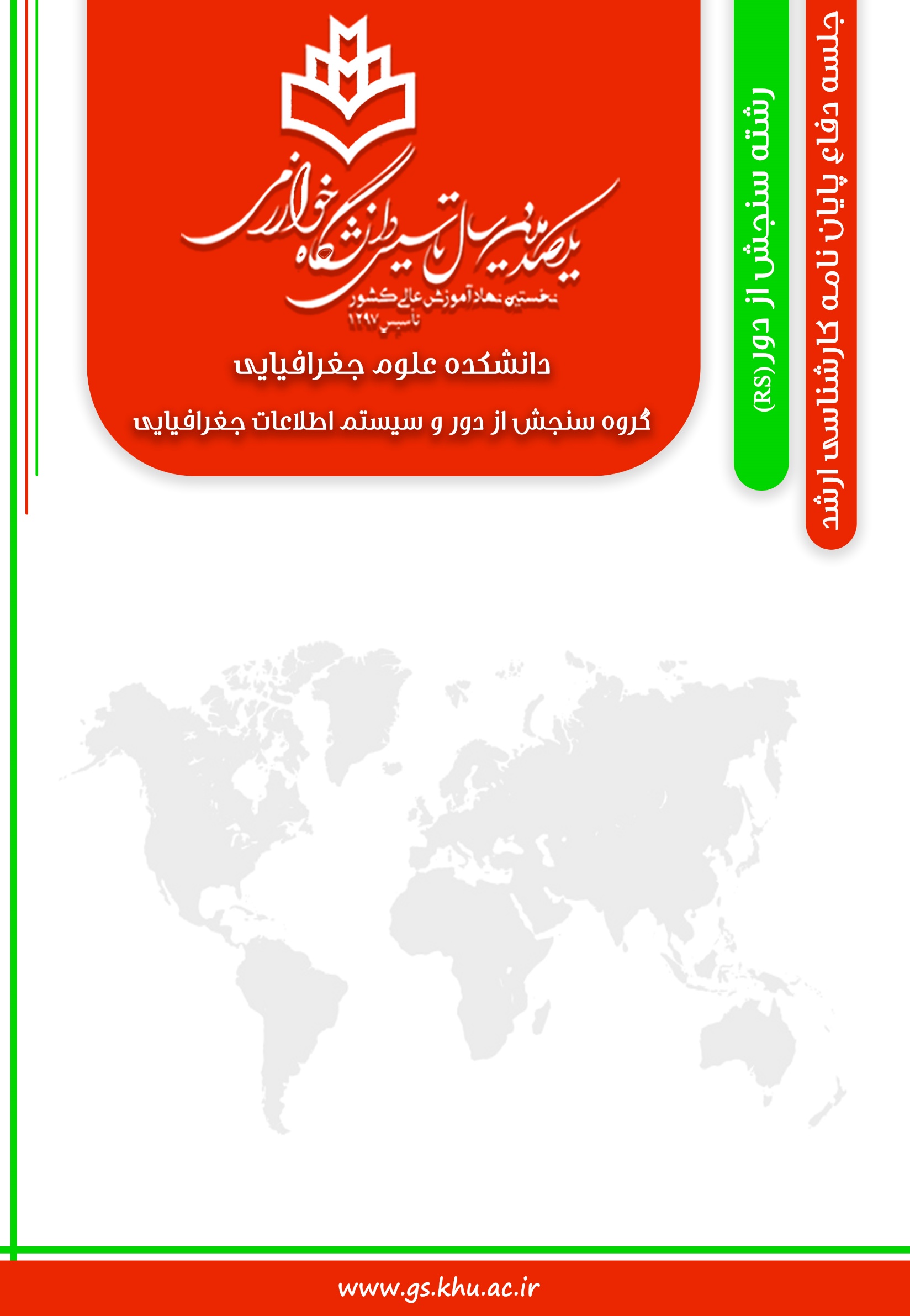 عنوان:
استاد راهنما:
استاد مشاور:
استاد داور:
دانشجو:
زمان:
شیوه برگزاری: